1 корпус
Пандус
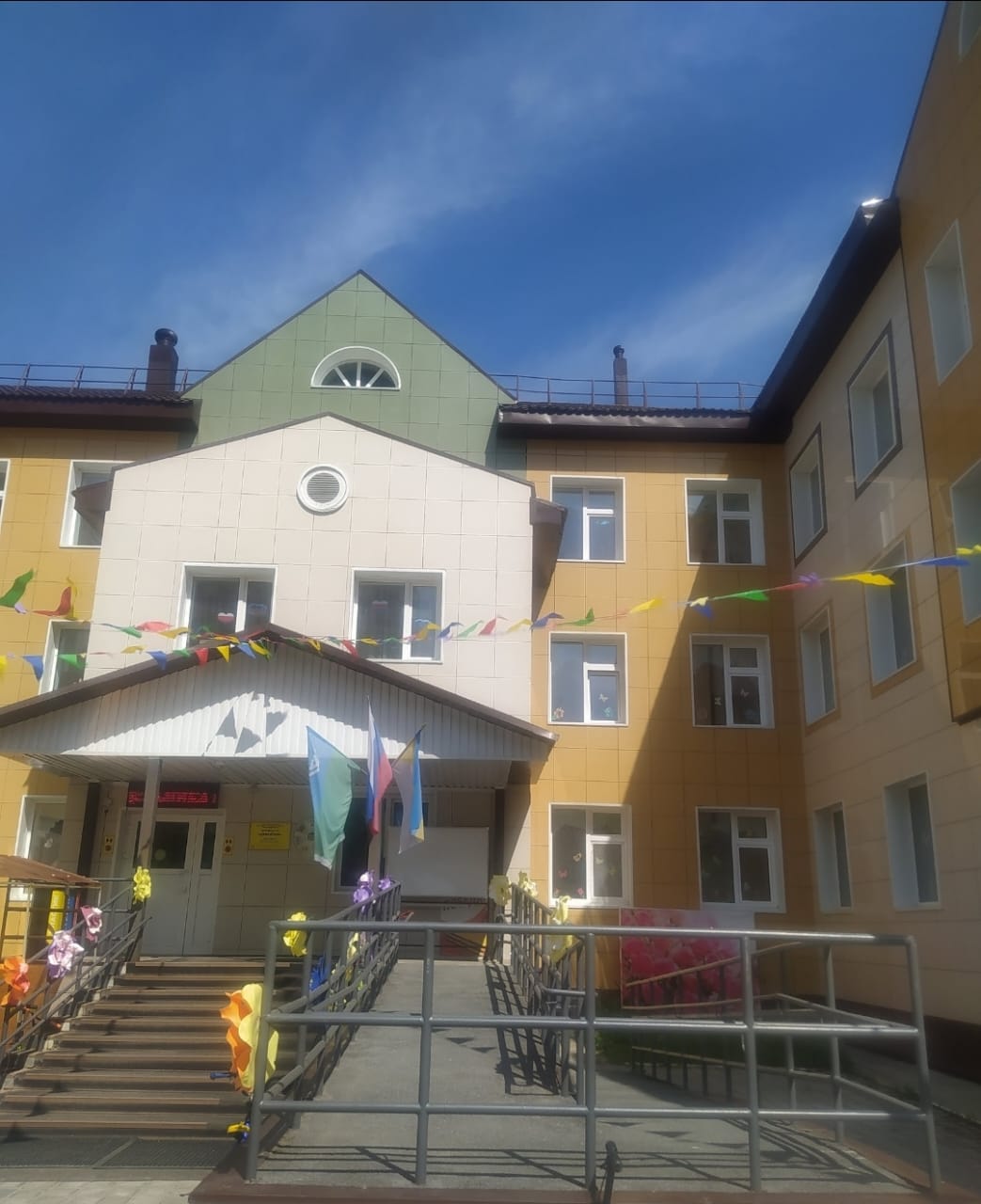 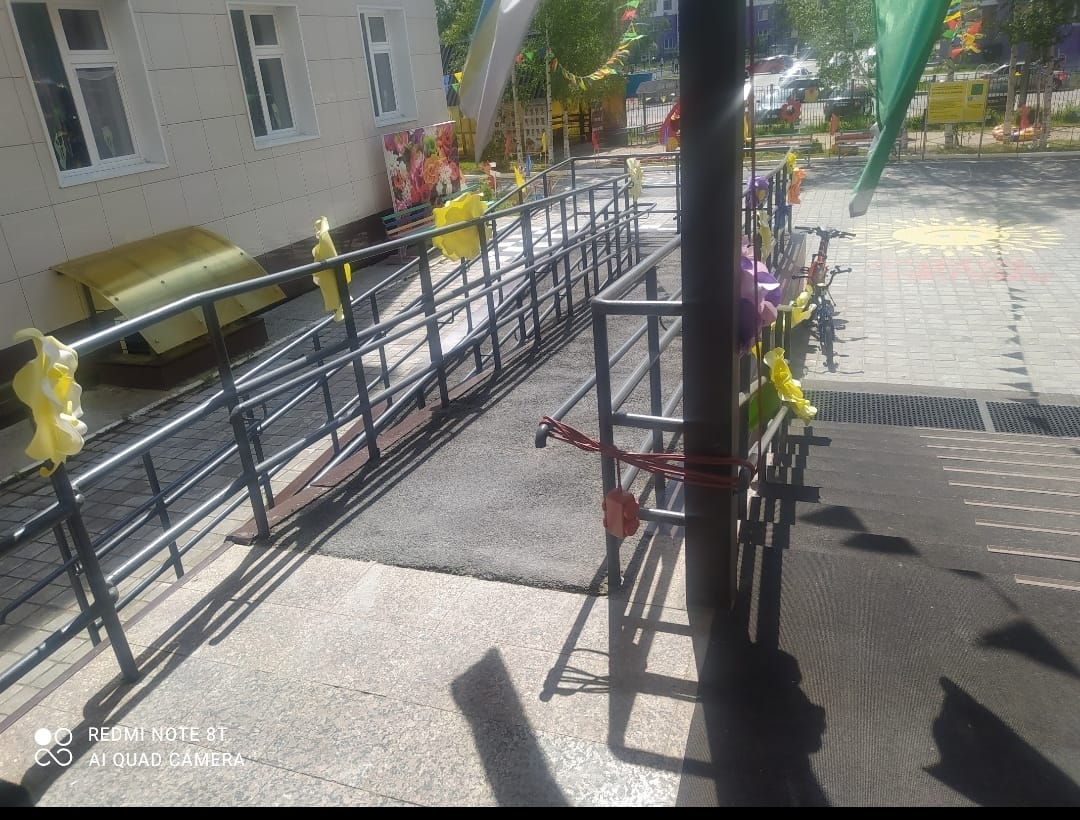 1 корпус
Звуковой маяк
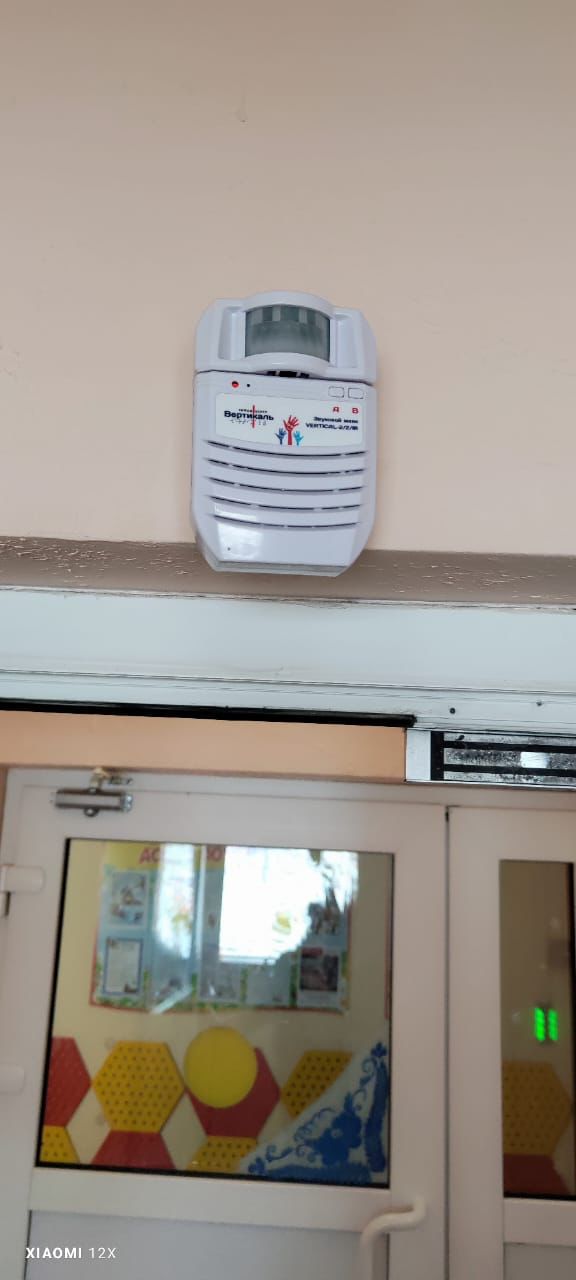 2 корпус
Звуковой маяк
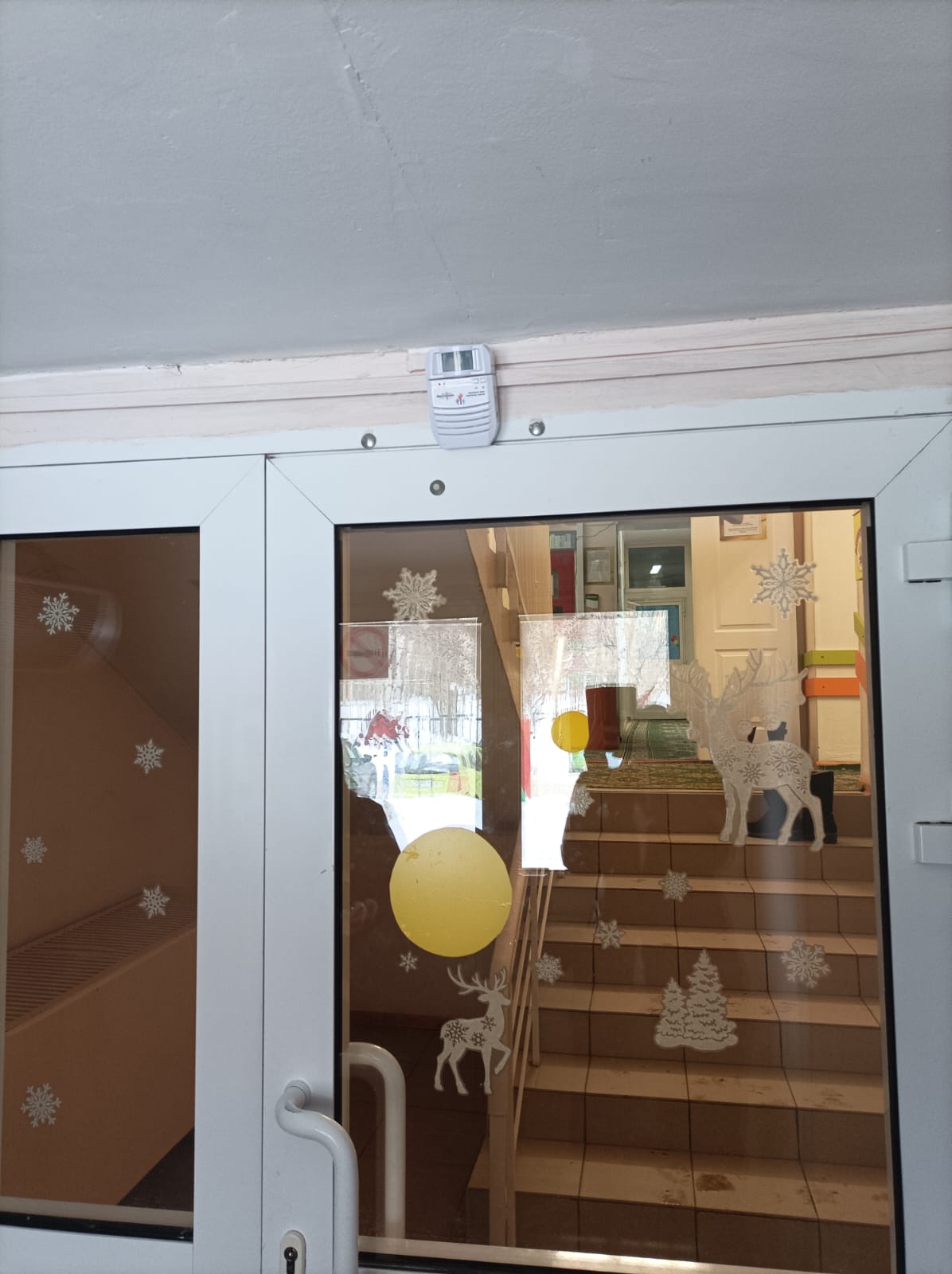 3 корпус
Звуковой маяк
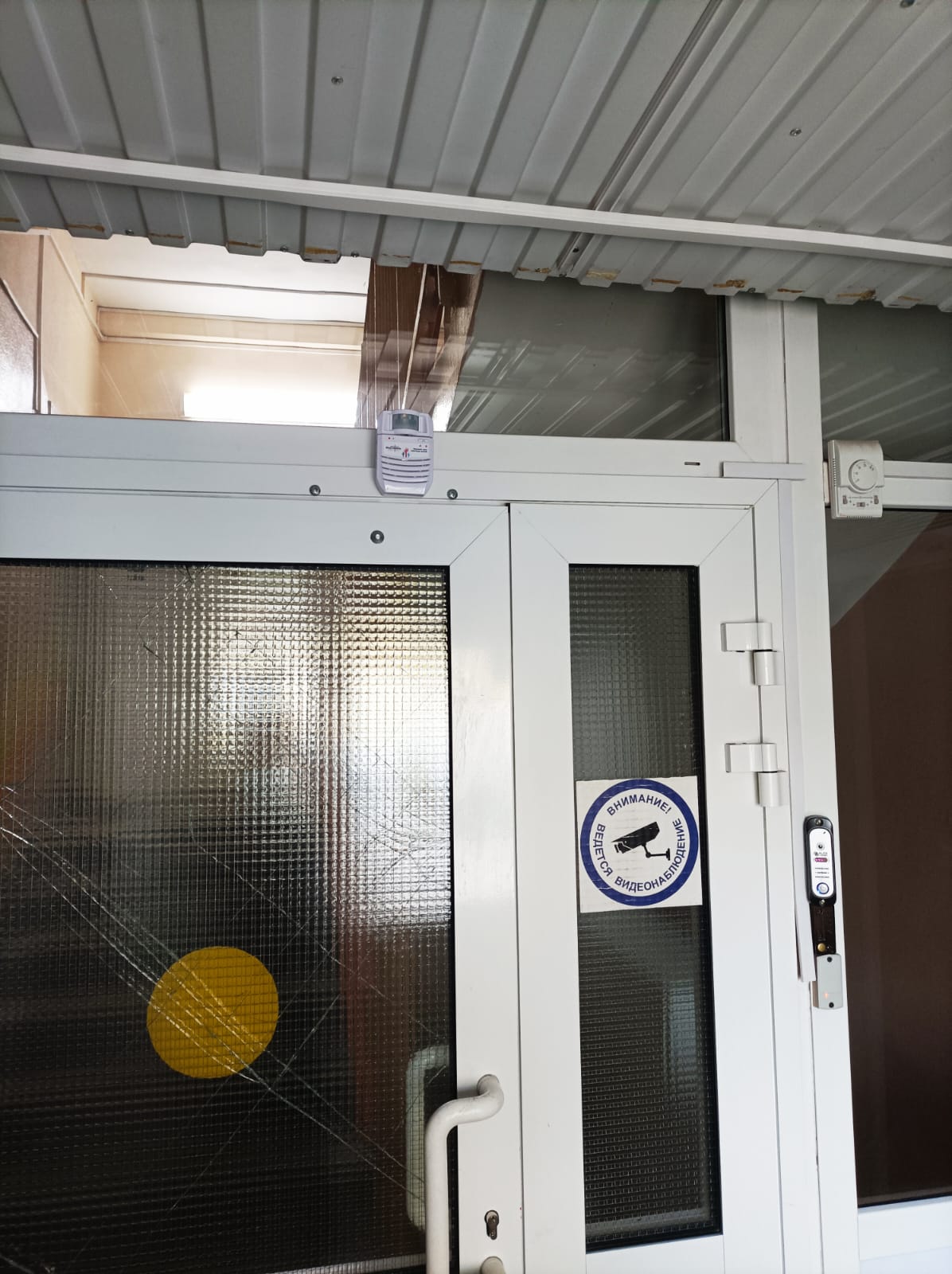 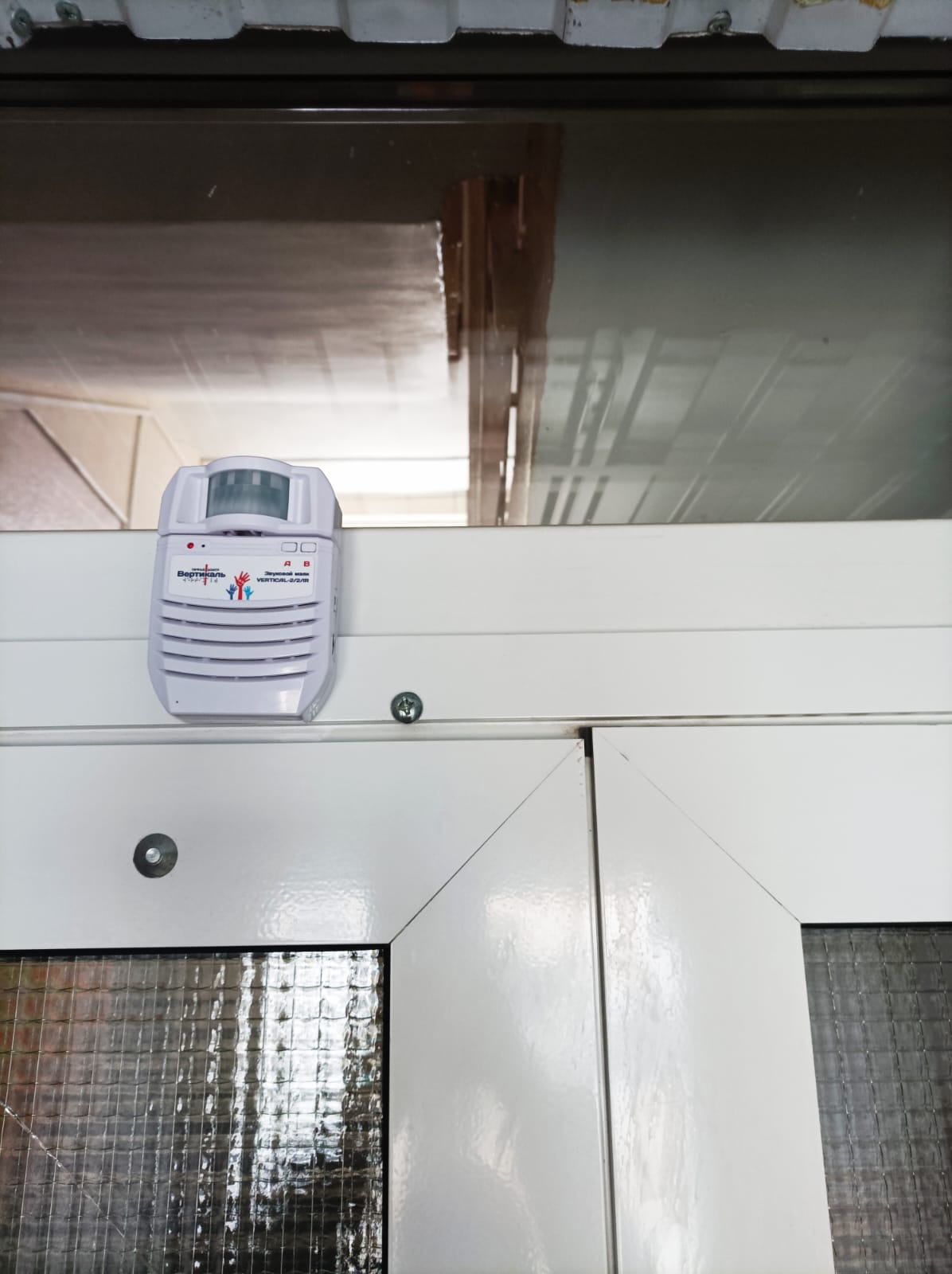 4 корпус
Звуковой маяк
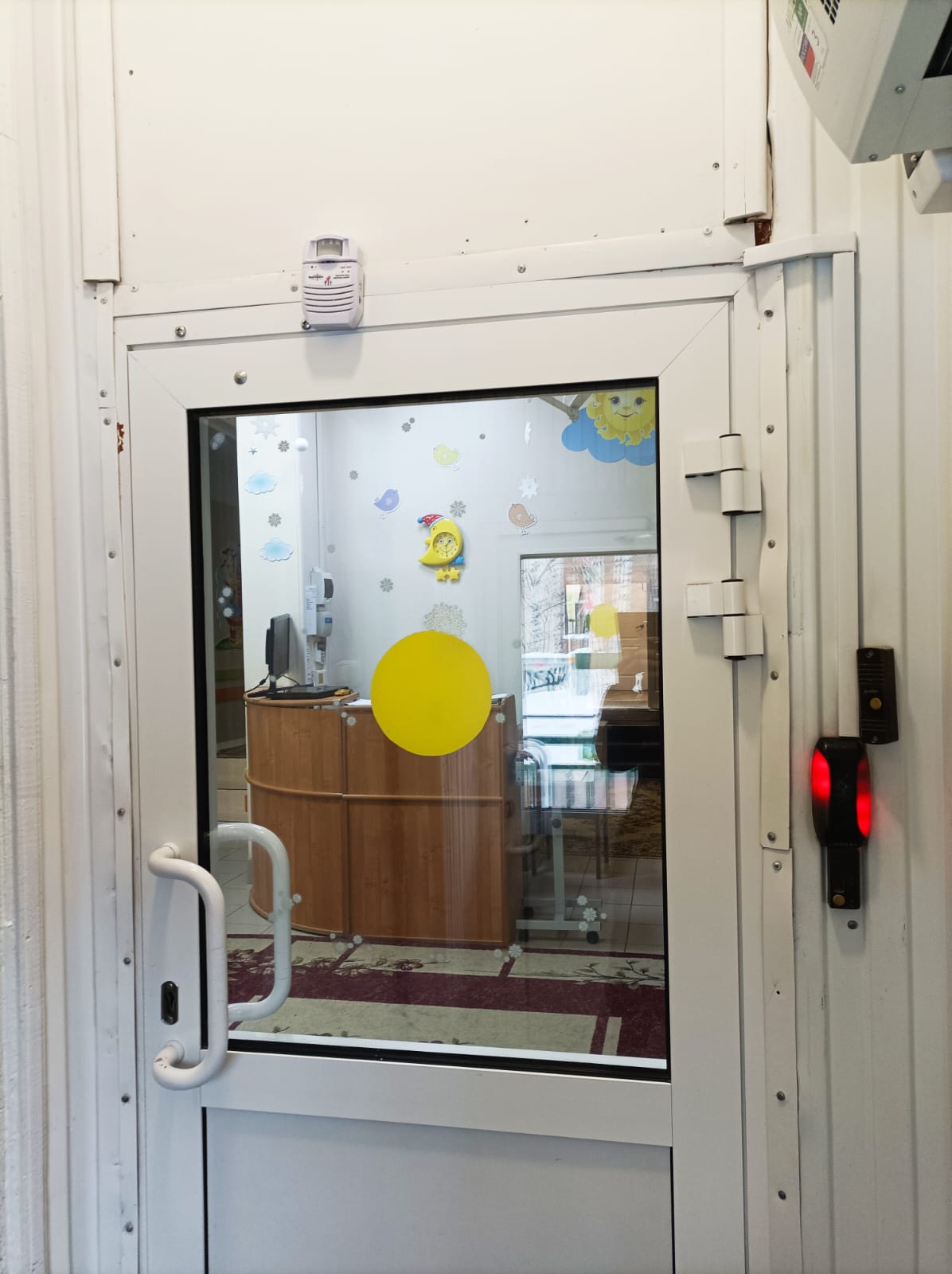 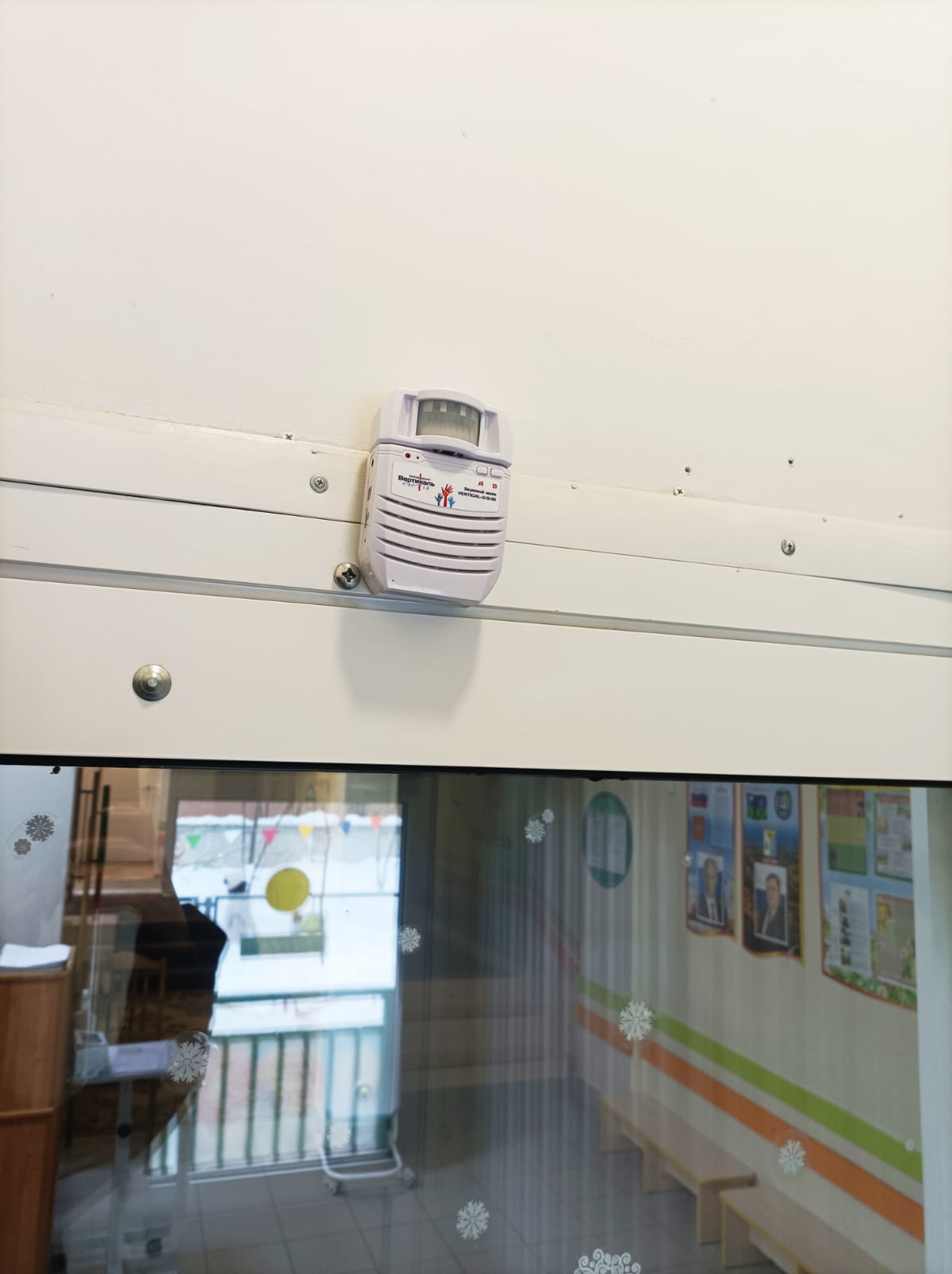